Mali Tablolar
Mali Tablolar: muhasebe sistemi içinde kaydedilen ve toplanan bilgilerin belli zaman aralıklarıyla söz konusu bilgilere kullanılacak alanlara iletilmesini sağlayan araçlardır. Mali Tablolar iki başlık altında incelenir.
Temel Mali Tablolar
Diğer Mali Tablolar
Temel Mali Tablolar: Bilanço ve gelir tablosu ile bunların dipnotlarıdır. Satışların maliyeti tablosu ise gelir tablosunun eki niteliğinde tablo olduğundan bu gruplar içinde sayılırlar.

Diğer Mali Tablolar: 
Kar Dağıtım Tablosu, 
Öz Kaynak Değişim Tablosu,
Nakit Akış tablosu
Fon Akım Tablosu gibi tablolardır.
Bilanço
Bir işletmenin belli bir tarihte sahip olduğu varlıkları ile bu varlıkların sağladığı kaynakları gösteren statik tablodur.  Statik olarak nitelendirilmesinin sebebi, belli bir tarihteki mali bilgileri kapsamasıdır.
Standartlara göre bilânçoyu tanımlarsak; İşletmenin belirli bir tarihteki varlıklarını ve kaynaklarını gösteren temel mali tabloya bilânço denir. Bilânçonun topluma bilgi akışında önemli bir işlevi vardır. Bilânçoyu inceleyen bir kişinin bilânçoda şu üç unsurun bulunmasına dikkat etmesi gerekir: 
Bilanço kelimesi 
Bilanço tarihi 
İşletmenin adı veya ticaret unvanı
Para birimi (TL)
Bilânçonun Biçimsel Yapısı
Bilânço biçim olarak dört bölümden oluşmaktadır: 
Bilanço başlığı 
Aktif (Varlıklar) tarafı  
Pasif (Kaynaklar) tarafı  
Bilânço dipnotları
Varlık Kavramı Ve Unsurları
İşletmenin sahip olduğu, para ile ifade edilebilen değerlere varlık denir. Varlıklar bilânçoda iki başlık altında yer almaktadır:
Dönen Varlıklar: Nakit olarak işletme kasasında ya da bankada tutulan paralar ile bir yıl veya daha kısa süre içinde paraya çevrilebilecek değerler dönen varlıklar grubunda yer alır. Örneğin; nakit para
Duran Varlıklar: Normal şartlarda bir yıl içinde elden çıkarılması düşünülmeyen, faydaları bir yıl içinde tükenmeyecek varlıklar bu grupta yer alır. Örneğin; demirbaşlar, makine, teçhizat, bina, taşıt, bir yıldan uzun vadeli alacaklar
Kaynak Kavramı Ve Unsurları
İşletme varlıklarının işletmeye kimler tarafından sağlandığını ifade eden kavrama kaynak denir. Varlıklar iki kaynaktan elde edilebilir. Bunlardan biri sermaye diğeri de borçtur. İşletme kurulurken işletme sahiplerinin ortaya koyduğu değerlere sermaye denir. Kaynaklar bilânçoda üç başlık altında yer almaktadır.
Kısa Vadeli Yabancı Kaynaklar: Bir yıl ya da daha kısa süre içinde ödenmesi gereken borçlar bu grupta yer alır.
Uzun Vadeli Yabancı Kaynaklar: Bir yıldan daha uzun sürede ödenecek borçlar bu grupta yer alır.
Özkaynaklar: İşletme sahip ve ortaklarının işletmeye koydukları sermaye ve benzeri kaynaklar bu grupta yer alır. Bu duruma göre bilânçonun ana yapısı aşağıdaki gibi karşımıza çıkar.
Bilânçonun Temel Denkliği: Bilânçoda her varlığın mutlaka bir kaynağı vardır. Varlık ve kaynak toplamlarımutlaka birbirine eşit olmalıdır. Buna bilanço temel denkliği denir.
Yukarıda verilen eşitlik ve formüllerden faydalanarak işletme sermayesini bulmak mümkündür.
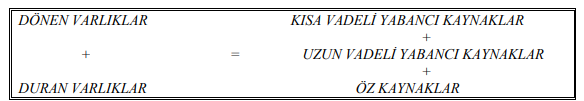 ÖRNEK:
X Ticaret işletmesinin 01.07.2011 tarihinde varlık ve kaynak toplamları aşağıdaki gibidir,
Dönen Varlıklar: 3.000 TL
Duran Varlıklar: 2.000 TL
Kısa Vadeli Yabancı Kaynaklar: 1.000 TL
Uzun Vadeli Yabancı Kaynaklar: 2.500 TL
İşletmenin sermayesini hesaplayarak,  Bilânço bilânço üzerinde gösteriniz.
Dönen Varlıklar +Duran Varlıklar 
	3.000 TL + 2.000 TL = 5.000 TL 
Kısa Vadeli Yabancı Kaynaklar + Uzun Vadeli Yabancı Kaynaklar
	1.000 TL + 2.500 TL = 3.500 TL
Sermaye = Varlıklar – Kaynaklar Sermaye 
	5.000 TL – 3.500 TL = 1.500 TL